PE Newsletter # 1
Action Shot of the Week: 
Go Sharks!!!!
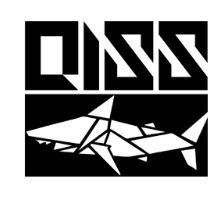 Weekly Activities: 08/15/2016-08/19/2016				Grade 7: Bump, Set, Pass-Volleyball			Grade 8: Bump, Set, Pass-Volleyball 			HS PE 1 & 2: Bump, Set, Pass-VolleyballGeneral News:	1. Welcome to Upper School PE!	2. Soccer Camp Sign-up are starting!	3. ASAP will begin next Monday!	4. Varsity Volleyball practice this week!	5. Middle School Soccer starts Monday!	6. Order QISS Spirit Wear by Sept. 5thThings to bring:	1. Comfortable PE Attire: Shoes, 	    shorts/Pants, T-shirt/Long sleeve 		    shirt	2. Bring a change of clothes to each  	    class to earn full pointsHomework and Assignments:	*Edmodo Assignment- Due Friday
PE Newsletter # 2
Action Shot of the Week: 
Go Sharks!!!!
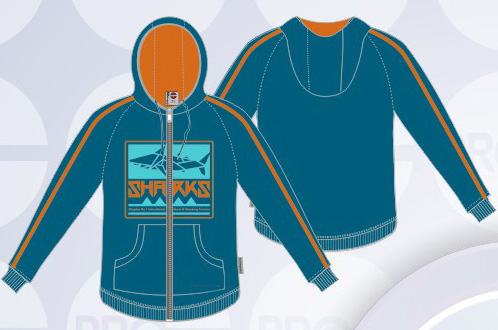 Weekly Activities: 08/22/2016-08/26/2016				Grade 7: Game Play-Volleyball & Swim			Grade 8: Game Play-Volleyball & Swim 			HS PE 1&2: Game Play-Volleyball & Swim General News:	1. Swimming will begin on Wednesday!	2. Soccer Camp Sign-ups are still going!	3. ASAP has started!	4. Varsity Volleyball practice this week!	5. Middle School Soccer practice 	    this week!!	6. Order QISS Spirit Wear by Sept. 5thThings to bring:	1. Comfortable PE Attire: Shoes, 	    shorts/Pants, T-shirt/Long sleeve 		    shirt	2. Bring a change of clothes to each  	    class to earn full points	3. Swimming: Goggles, Swim Suit, Swim 	    Cap, and TowelHomework and Assignments:	*Volleyball Assessment due Friday 	  on Edmodo!
PE Newsletter # 3
Shot of the Week: 
Spirit Wear
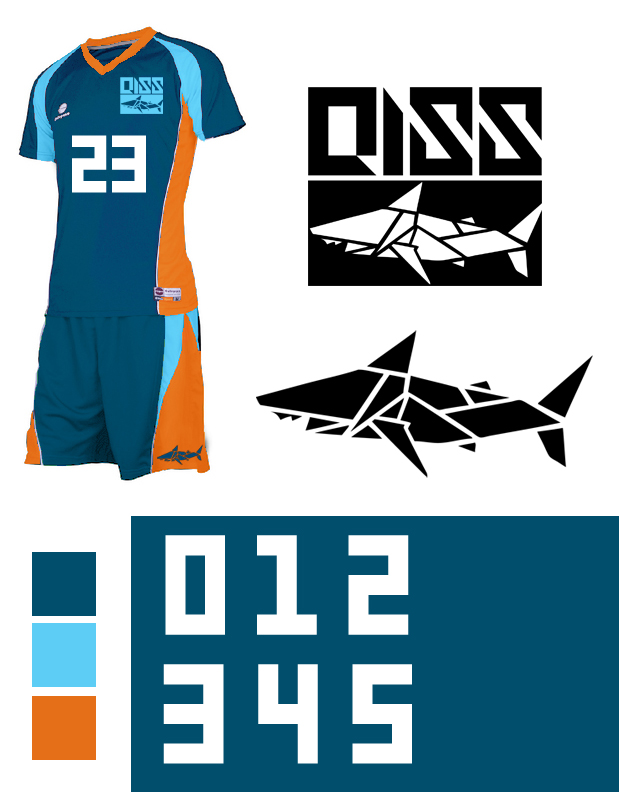 Weekly Activities: 08/29/2016-09/02/2016				Grade 7: Swimming- Freestyle and Back			Grade 8: Swimming- Freestyle and Back			HS PE 1&2: Swimming- Freestyle and BackGeneral News:	1. Swimming will continue this week!	2. Soccer Camp Sign-ups are still going!	3. ASAP has started!	4. Varsity Volleyball practice this week!	5. Middle School Soccer practice 	    this week!!	6. Order QISS Spirit Wear by Sept. 5thThings to bring:	1. Comfortable PE Attire: Shoes, 	    shorts/Pants, T-shirt/Long sleeve 		    shirt	2. Bring a change of clothes to each  	    class to earn full points	3. Swimming: Goggles, Swim Suit, Swim 	    Cap, and TowelHomework and Assignments:	*Swimming Assessment
PE Newsletter # 4
Shot of the Week: 
Inquiry:
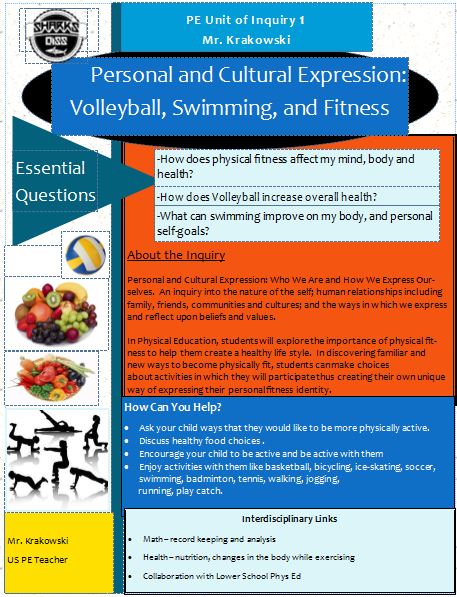 Weekly Activities: 09/05/2016-09/09/2016				Grade 7: Swimming- Breast and Testing			Grade 8: Swimming- Breast and Testing			HS PE 1&2: Swimming-Breast and TestingGeneral News:	1. Swimming will continue this week!	2. Soccer Camp Sign-ups are finished!	3. ASAP has started!	4. Varsity Volleyball game this Friday!	5. Middle School Soccer practice 	    this week!!	6. Order QISS Spirit Wear is done for now!Things to bring:	1. Comfortable PE Attire: Shoes, 	    shorts/Pants, T-shirt/Long sleeve 		    shirt	2. Bring a change of clothes to each  	    class to earn full points	3. Swimming: Goggles, Swim Suit, Swim 	    Cap, and TowelHomework and Assignments:	*Swimming Assessment on Edmodo
PE Newsletter # 5
Shot of the Week: 
Inquiry:
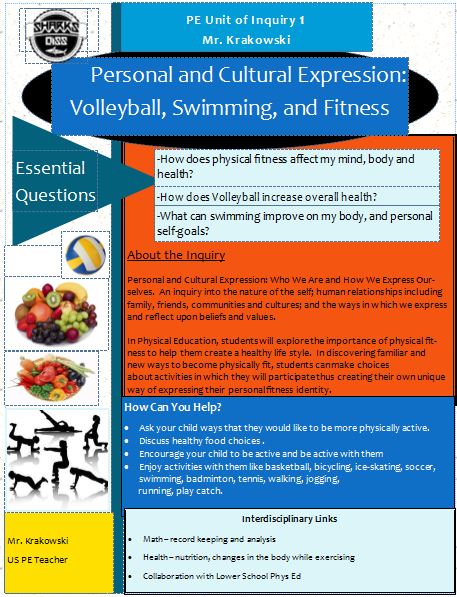 Weekly Activities: 09/12/2016-09/14/2016				Grade 7: Swimming- Breast and Testing			Grade 8: Swimming- Breast and Testing			HS PE 1&2: Swimming-Breast and TestingGeneral News:	1. Last week for swimming!!	2. ACAMIS Varsity Volleyball Underway!!	3. ASAP will continue this week!	4. Varsity Volleyball game September 12!	5. Middle School Soccer practice 	    this week!!	6. No school Thursday and Friday!Things to bring:	1. Comfortable PE Attire: Shoes, 	    shorts/Pants, T-shirt/Long sleeve 		    shirt	2. Bring a change of clothes to each  	    class to earn full points	3. Swimming: Goggles, Swim Suit, Swim 	    Cap, and TowelHomework and Assignments:	*No Homework
PE Newsletter # 6
Shot of the Week: 
ACAMIS Jackets:
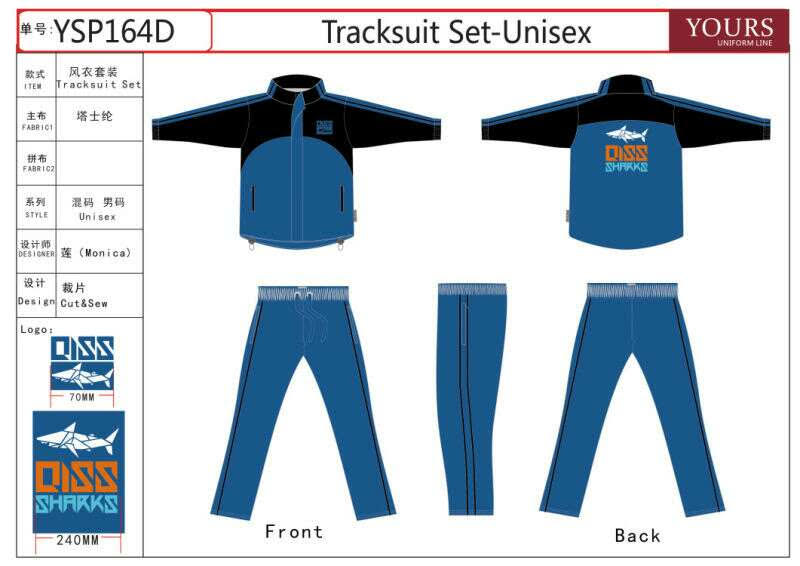 Weekly Activities: 09/19/2016-09/22/2016				Grade 7: Swimming- Swim Test			Grade 8: Swimming- Swim Test			HS PE 1&2: Swimming- Swim TestGeneral News:	1. Last week for swimming!!	2. ACAMIS Varsity Volleyball Underway!!	3. ASAP will continue this week!	4. Staff Game Thursday for Volleyball!	5. Middle School Soccer practice 	    this week!!	6. No school Friday!Things to bring:	1. Comfortable PE Attire: Shoes, 	    shorts/Pants, T-shirt/Long sleeve 		    shirt	2. Bring a change of clothes to each  	    class to earn full points	3. Swimming: Goggles, Swim Suit, Swim 	    Cap, and TowelHomework and Assignments:	*No Homework
PE Newsletter # 7
Shot of the Week: 

Soccer Camp
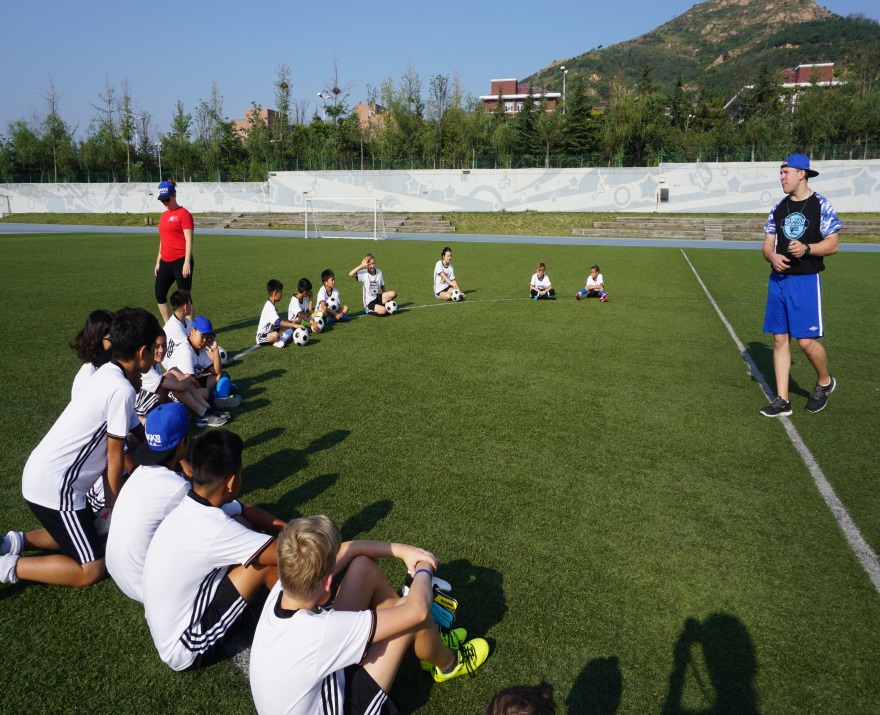 Weekly Activities: 09/26/2016-09/30/2016				Grade 7: Fitness Testing			Grade 8: Fitness Testing		HS PE 1&2: Fitness TestingGeneral News:	1. Fitness Testing this week!!	2. ACAMIS Varsity Volleyball Underway!!	3. ASAP will continue this week!	4. No Games this week!	5. Middle School Soccer practice 	    this week!!	6. Enjoy your Holiday Break!Things to bring:	1. Comfortable PE Attire: Shoes, 	    shorts/Pants, T-shirt/Long sleeve 		    shirt	2. Bring a change of clothes to each  	    class to earn full points	3. Swimming: Goggles, Swim Suit, Swim 	    Cap, and TowelHomework and Assignments:	*No Homework
PE Newsletter # 8
Shot of the Week: 

Soccer Camp
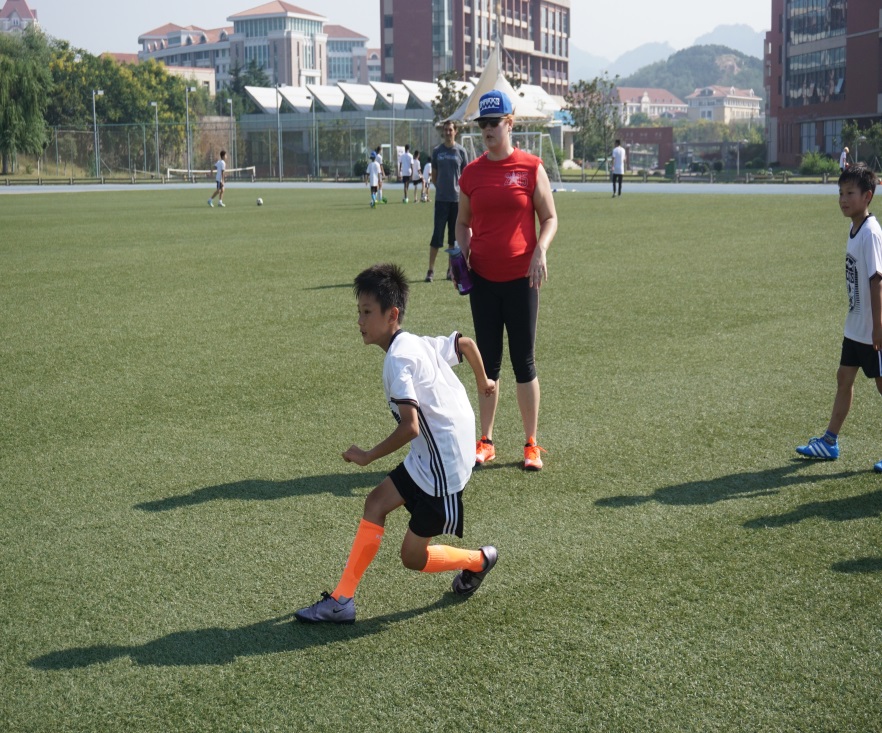 Weekly Activities: 10/10/2016-10/14/2016				Grade 7: Tennis-Striking			Grade 8: Tennis-Striking		HS PE 1&2: Tennis-StrikingGeneral News:	1. Welcome Back!!	2. ACAMIS Varsity Volleyball Underway!!	3. ASAP will continue this week!	4. No Games this week!	5. Middle School Soccer practice 	    this week!!	6. Enjoy your Holiday Break!Things to bring:	1. Comfortable PE Attire: Shoes, 	    shorts/Pants, T-shirt/Long sleeve 		    shirt	2. Bring a change of clothes to each  	    class to earn full points	3. Swimming: Goggles, Swim Suit, Swim 	    Cap, and TowelHomework and Assignments:	*No Homework
QISS Upper Physical Education Newsletter #9
Weekly Activities: 10/17/2016-10/21/2016				Grade 7: Table Tennis- Forehand			Grade 8: Table Tennis- Forehand		HS PE 1&2: Table Tennis-ForehandGeneral News:	1. Continue to Practice English Only!!	2. ACAMIS Varsity Volleyball this week!!	3. ASAP will continue this week!	4. Stay tuned for Games this week!	5. Middle School Soccer practice 	    this week!!	6. Quarter 2 has begun!Things to bring:	1. Comfortable PE Attire: Shoes, 	    shorts/Pants, T-shirt/Long sleeve 		    shirt	2. Bring a change of clothes to each  	    class to earn full points	3. Homework Assignments turned in on  time please!
Shot of the Week: 
Soccer Camp
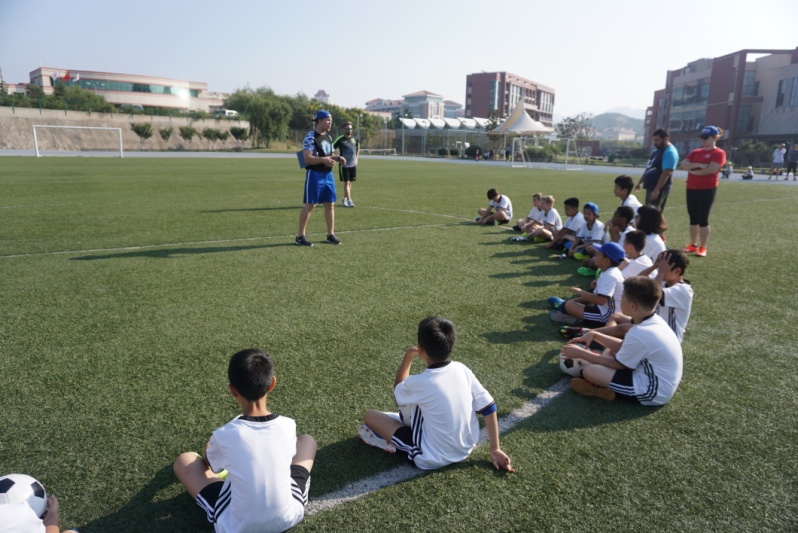 QISS Upper Physical Education Newsletter #10
Weekly Activities: 10/24/2016-10/28/2016				Grade 7: Table Tennis- Forehand			Grade 8: Table Tennis- Forehand		HS PE 1&2: Table Tennis-ForehandGeneral News:	1. Continue to Practice English Only!!	2. Varsity Volleyball this week!!	3. ASAP will continue this week!	4. QISN Middle School Soccer Tournament!	5. Middle School Soccer practice 	    this week!!	6. Quarter 2 has begun!Things to bring:	1. Comfortable PE Attire: Shoes, 	    shorts/Pants, T-shirt/Long sleeve 		    shirt	2. Bring a change of clothes to each  	    class to earn full points	3. Homework Assignments turned in on  time please!
Shot of the Week: 
QISS Girl’s Volleyball
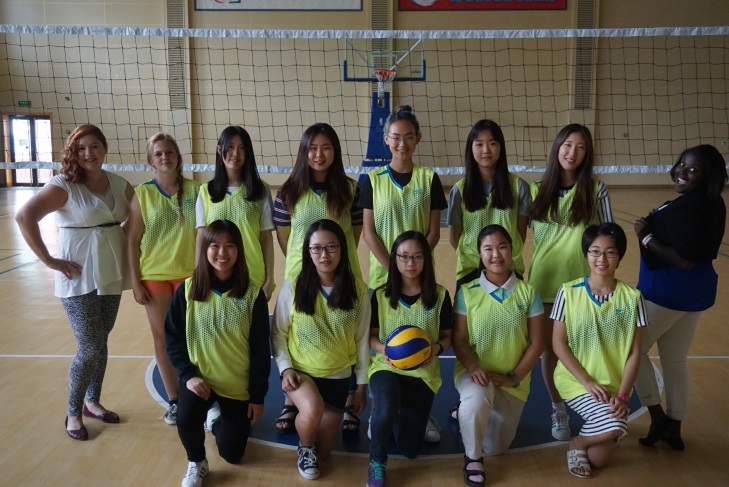 QISS Upper Physical Education Newsletter #11
Weekly Activities: 10/31/2016-11/04/2016				Grade 7: Table Tennis- Game Play			Grade 8: Table Tennis- Game Play		HS PE 1&2: Table Tennis- Game PlayGeneral News:	1. Continue to Practice English Only!!	2. Varsity Volleyball acamis thursday!!	3. ASAP will continue this week!	4. QISN Middle School Soccer Practice!	5. SAT this saturday!Things to bring:	1. Comfortable PE Attire: Shoes, 	    shorts/Pants, T-shirt/Long sleeve 		    shirt	2. Bring a change of clothes to each  	    class to earn full points	3. Homework Assignments turned in on  time please!
Shot of the Week: 
QISS Boy’s Volleyball
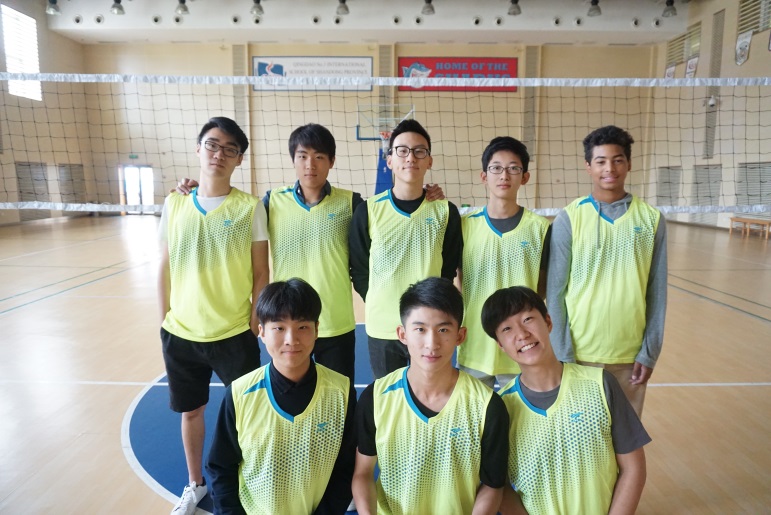 QISS Upper Physical Education Newsletter #12
Weekly Activities: 11/07/2016-11/11/2016				Grade 7: Floor hockey- dRIBBLING			Grade 8: Floor hockey- dRIBBLING 		HS PE 1&2: Floor hockey- DribblingGeneral News:	1. Half Day on Wednesday!!	2. Varsity Volleyball has ended!!	3. ASAP will continue this week!	4. Basketball Tryout Monday November 14th!	5. International Day this Saturday!Things to bring:	1. Comfortable PE Attire: Shoes, 	    shorts/Pants, T-shirt/Long sleeve 		    shirt	2. Bring a change of clothes to each  	    class to earn full points	3. Homework Assignments turned in on  time please!
Shot of the Week: 
Sharks!!
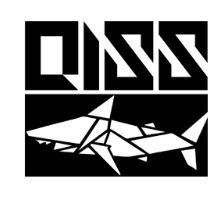 QISS Upper Physical Education Newsletter #13
Weekly Activities: 11/14/2016-11/18/2016				Grade 7: Floor hockey- Passing 			Grade 8: Floor hockey- Passing		HS PE 1&2: Floor hockey- PassingGeneral News:	1. Last week for LRC!!	2. Varsity Basketball Tryouts this week!	3. ASAP end this week!	4. Thanksgiving next week!	5. Talent show Next Week!Things to bring:	1. Comfortable PE Attire: Shoes, 	    shorts/Pants, T-shirt/Long sleeve 		    shirt	2. Bring a change of clothes to each  	    class to earn full points	3. Homework Assignments turned in on  time please!
Shot of the Week: 
Sharks!!
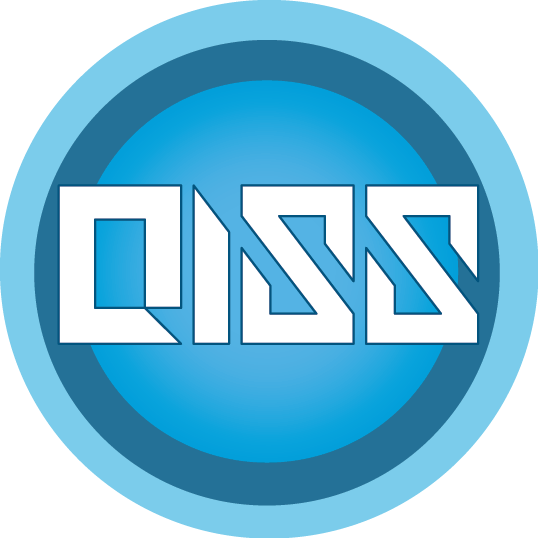 QISS Upper Physical Education Newsletter #14
Weekly Activities: 11/21/2016-11/23/2016				Grade 7: Floor hockey- Shooting 			Grade 8: Floor hockey- Shooting		HS PE 1&2: Floor hockey- Shooting/Key AssignmentGeneral News:	1. NO ASAP this Week!!	2. Varsity Basketball Practice begins!	3. Key Assignment in a few weeks!	4. Thanksgiving this week!	5. Talent show this Week!Things to bring:	1. Comfortable PE Attire: Shoes, 	    shorts/Pants, T-shirt/Long sleeve 		    shirt	2. Bring a change of clothes to each  	    class to earn full points	3. Homework Assignments turned in on  time please!
Shot of the Week: 
Sharks!!
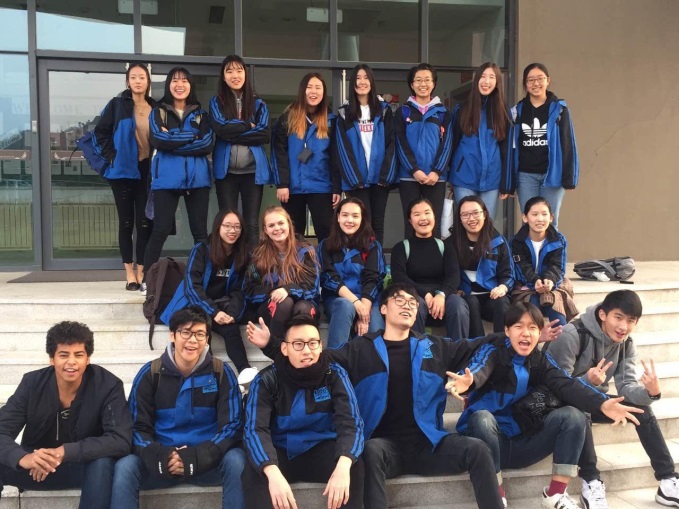 QISS Upper Physical Education Newsletter #15
Weekly Activities: 11/28/2016-12/02/2016				Grade 7: Badminton			Grade 8: Badminton		HS PE 1&2: Badminton/ Key AssignmentGeneral News:	1. NO ASAP this Week!!	2. Varsity Basketball Game !	3. Key Assignment in a few weeks!	4. SAT Saturday!	5. Winter Gala on December 10th!Things to bring:	1. Comfortable PE Attire: Shoes, 	    shorts/Pants, T-shirt/Long sleeve 		    shirt	2. Bring a change of clothes to each  	    class to earn full points	3. Homework Assignments turned in on  time please!
Shot of the Week: 
  Spirit Wear!!
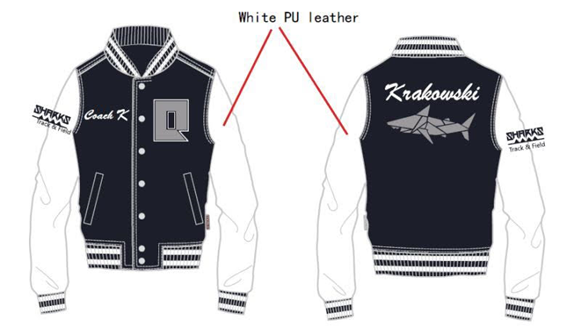 QISS Upper Physical Education Newsletter #16
Weekly Activities: 12/05/2016-12/09/2016				Grade 7: Lacrosse			Grade 8: Lacrosse	HS PE 1&2: Key AssignmentGeneral News:	1. NO ASAP this Week!!	2. Varsity Basketball Game this Friday!	3. Key Assignment next week!	4. Vacation in 2 weeks!	5. Winter Gala on December 10th!Things to bring:	1. Comfortable PE Attire: Shoes, 	    shorts/Pants, T-shirt/Long sleeve 		    shirt	2. Bring a change of clothes to each  	    class to earn full points	3. Homework Assignments turned in on  		time please!
Shot of the Week: 
  Sport Cards!!
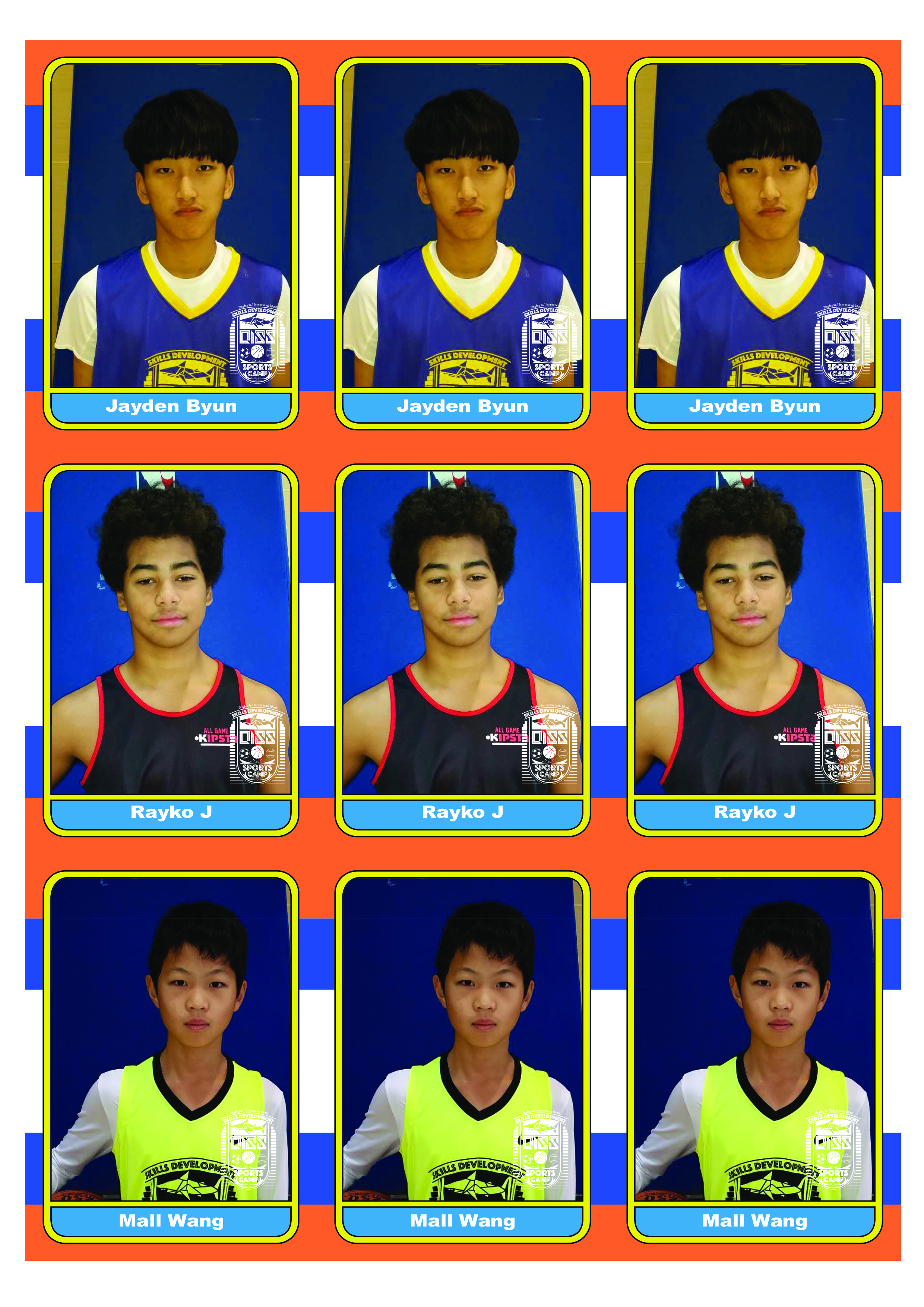 QISS Upper Physical Education Newsletter #17
Weekly Activities: 12/12/2016-12/16/2016				Grade 7: Lacrosse			Grade 8: Lacrosse	HS PE 1&2: Key AssignmentGeneral News:	1. NO ASAP this Week!!	2. Varsity Basketball Game this Thursday vs ISQ!	3. Key Assignment Friday!	4. Merry Christmas!	5. See yeah Next Year!Things to bring:	1. Comfortable PE Attire: Shoes, 	    shorts/Pants, T-shirt/Long sleeve 		    shirt	2. Bring a change of clothes to each  	    class to earn full points	3. Homework Assignments turned in on  		time please!
Shot of the Week: 
  Sharks!!
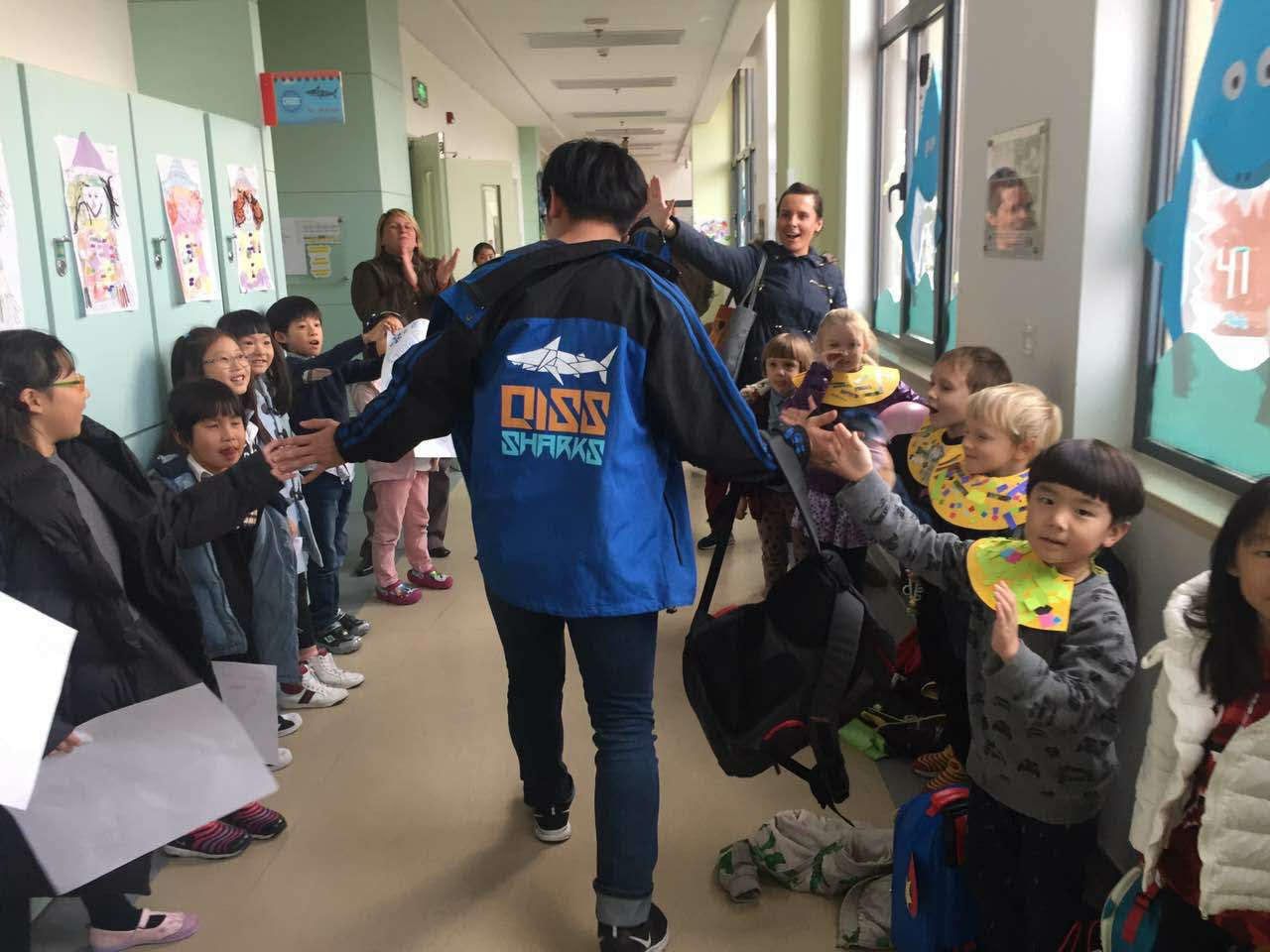 QISS Upper Physical Education Newsletter #18
Weekly Activities: 1/9/2017-1/13/2017				Grade 7: Fitness Testing			HS PE 1&2: Fitness Testing	Nutrition and Wellness- Alcohol UnitGeneral News:	1. Welcome Back!!	2. Varsity Basketball Practice this Week!	3. Spirit Wear will be handed out this Week!	4. China Day on February 25th!	5. QISS is starting a QISS Golf Team this Spring.    	please sign-up!!Things to bring:	1. Comfortable PE Attire: Shoes, 	    shorts/Pants, T-shirt/Long sleeve 		    shirt	2. Bring a change of clothes to each  	    class to earn full points	3. Homework Assignments turned in on  		time please!
Shot of the Week: 
  Sharks!!
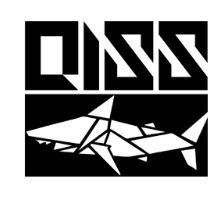 QISS Upper Physical Education Newsletter #19
Weekly Activities: 1/16/2017-1/20/2017				Grade 7: Fitness Testing			HS PE 1&2: Fitness Testing	Nutrition and Wellness- Alcohol UnitGeneral News:	1. Fitness Testing this Week!	2. Varsity Basketball Games, Mon, Wed, and Thurs!	3. Spirit Wear Last order will go out after break!	4. China Day on February 25th!	5. QISS is starting a QISS Golf Team this Spring.    	please sign-up!!Things to bring:	1. Comfortable PE Attire: Shoes, 	    shorts/Pants, T-shirt/Long sleeve 		    shirt	2. Bring a change of clothes to each  	    class to earn full points	3. Homework Assignments turned in on  		time please!
Shot of the Week: 
  Sharks!!
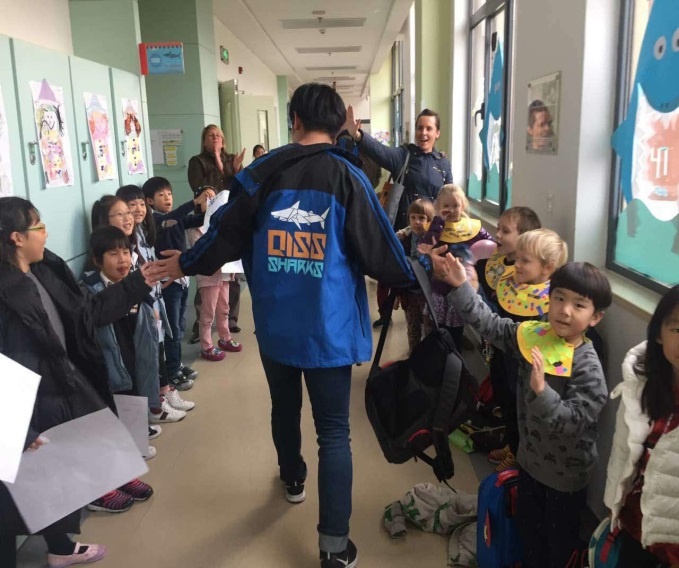 QISS Upper Physical Education Newsletter #20
Weekly Activities: 1/23/2017-1/26/2017				Grade 7: Basketball- Dribbling			HS PE 1&2: Basketball- Expert Dribbling	Nutrition and Wellness- Alcohol  Part 2General News:	1. China Day this wednesday!	2. Varsity Basketball Practice Mon,Tues,Wed,&Thurs!!	3. Spirit Wear Last order will go out after break!	4. ASAP will begin after break!	5. QISS is starting a QISS Golf Team this Spring.    	please sign-up!!Things to bring:	1. Comfortable PE Attire: Shoes, 	    shorts/Pants, T-shirt/Long sleeve 		    shirt	2. Bring a change of clothes to each  	    class to earn full points	3. Homework Assignments turned in on  		time please!
Shot of the Week: 
  Sharks!!
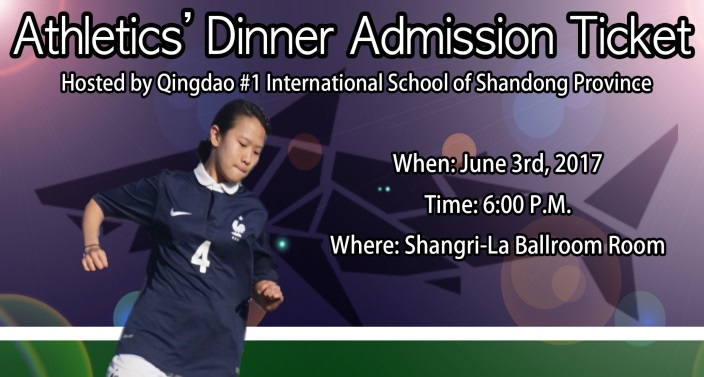 QISS Upper Physical Education Newsletter #21
Weekly Activities: 2/13/2017-2/17/2017				Grade 7: Basketball- Shooting Drills			HS PE 1&2: Basketball- Shooting for Dist. and Accur.	Nutrition and Wellness- Alcohol  Alcohol ContinuedGeneral News:	1. Welcome BACK!	2. QISN Varsity Basketball Tournament this Week!!	3. Spirit Wear order goes out on Monday!	4. ASAP will Begin February 27th!	5. QISS is starting a QISS Golf Team this Spring.    	please sign-up!!	6. Sign-up for Baseball CampThings to bring:	1. Comfortable PE Attire: Shoes, 	    shorts/Pants, T-shirt/Long sleeve 		    shirt	2. Bring a change of clothes to each  	    class to earn full points	3. Homework Assignments turned in on  		time please!
Shot of the Week: 
  Sharks!!
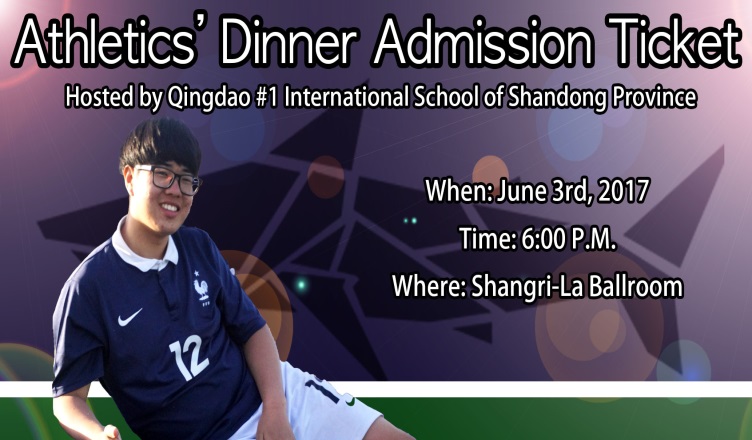 QISS Upper Physical Education Newsletter #22
Weekly Activities: 2/20/2017-2/24/2017				Grade 7: Basketball- Review			HS PE 1&2: Basketball- Review
	Nutrition and Wellness- Alcohol PresentationsGeneral News:	1. Girls QISN Champions and Boys 3rd Place, Congrats!	2. Soccer tryouts begins this week!	3. Spirit Wear order ends on March 1st!	4. ASAP will Begin February 27th!	5. QISS is starting a QISS Golf Team this Spring.    	please sign-up!!	6. Sign-up for Baseball Camp!!Things to bring:	1. Comfortable PE Attire: Shoes, 	    shorts/Pants, T-shirt/Long sleeve 		    shirt	2. Bring a change of clothes to each  	    class to earn full points	3. Homework Assignments turned in on  		time please!
Shot of the Week: 
  Sharks!!
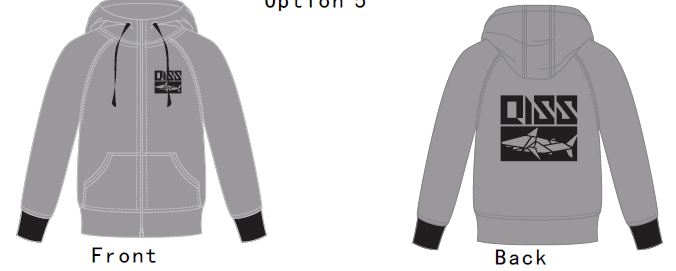 QISS Upper Physical Education Newsletter #23
Weekly Activities: 2/27/2017-3/03/2017				Grade 7: Soccer-Drills		HS PE 1&2: Soccer- Extensions
	Nutrition and Wellness- Alcohol Quiz, Tobacco UseGeneral News:	1. Boys and Girls Soccer game on Tues vs Southlands!	2. ASAP Begins this week!	3. Spirit Wear order ends on March 1st!	4. Track and Field Begins Monday and Wednesday!	5. QISS Golf Team begins this Springs
	6. Sign-up for Baseball Camp!!Things to bring:	1. Comfortable PE Attire: Shoes, 	    shorts/Pants, T-shirt/Long sleeve 		    shirt	2. Bring a change of clothes to each  	    class to earn full points	3. Homework Assignments turned in on  		time please!
Shot of the Week: 
  ACAMIS!!
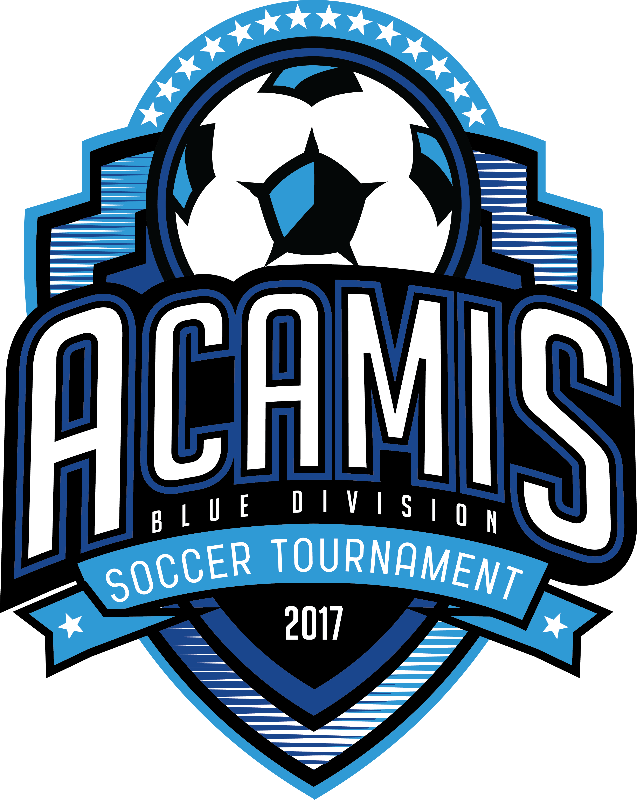 QISS Upper Physical Education Newsletter #24
Weekly Activities: 3/06/2017-3/10/2017				Grade 7: Soccer Games		HS PE 1&2: Soccer- Extensions
	Nutrition and Wellness- Cocaine and HeroinGeneral News:	1. Boys on Thur and Girls Soccer game on Tues vs Isq!	2. ASAP continues this week!	3. Baseball Camp ends March 8th!	4. Track and Field PRACTICE Monday and Wednesday!	5. WASX Visit this week!	Things to bring:	1. Comfortable PE Attire: Shoes, 	    shorts/Pants, T-shirt/Long sleeve 		    shirt	2. Bring a change of clothes to each  	    class to earn full points	3. Homework Assignments turned in on  		time please!
Shot of the Week: 
  ACAMIS!!
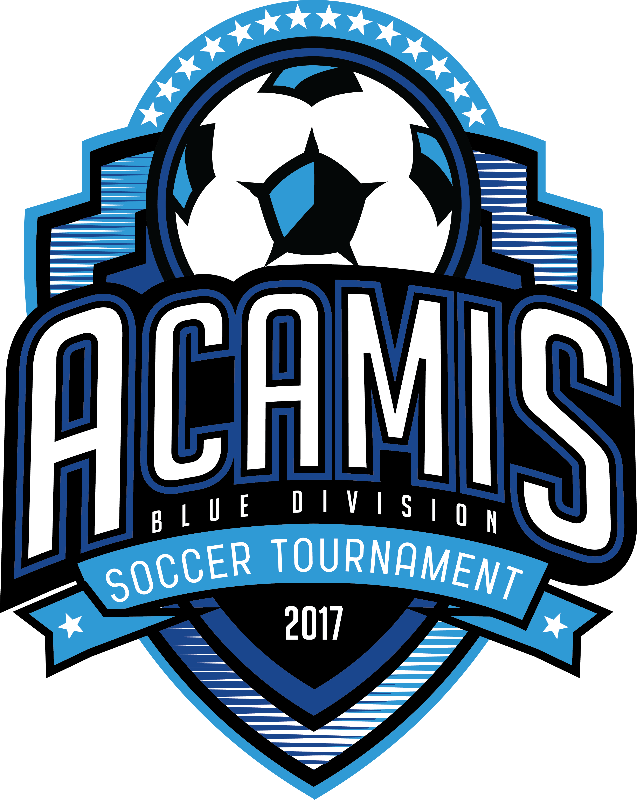 QISS Upper Physical Education Newsletter #25
Weekly Activities: 3/20/2017-3/24/2017				Grade 7: Soccer Games		HS PE 1&2: Soccer- Extensions
	Nutrition and Wellness- Poster Presentations and TESTGeneral News:	1. Boys on Thur and Girls Soccer game on Mon vs Isq!	2. ASAP continues this week!	3. Baseball Camp this Sunday!	4. Track and Field PRACTICE Monday and Wednesday!	5. ACAMIS Soccer in less than one month!	Things to bring:	1. Comfortable PE Attire: Shoes, 	    shorts/Pants, T-shirt/Long sleeve 		    shirt	2. Bring a change of clothes to each  	    class to earn full points	3. Homework Assignments turned in on  		time please!
Shot of the Week: 
  ACAMIS!!
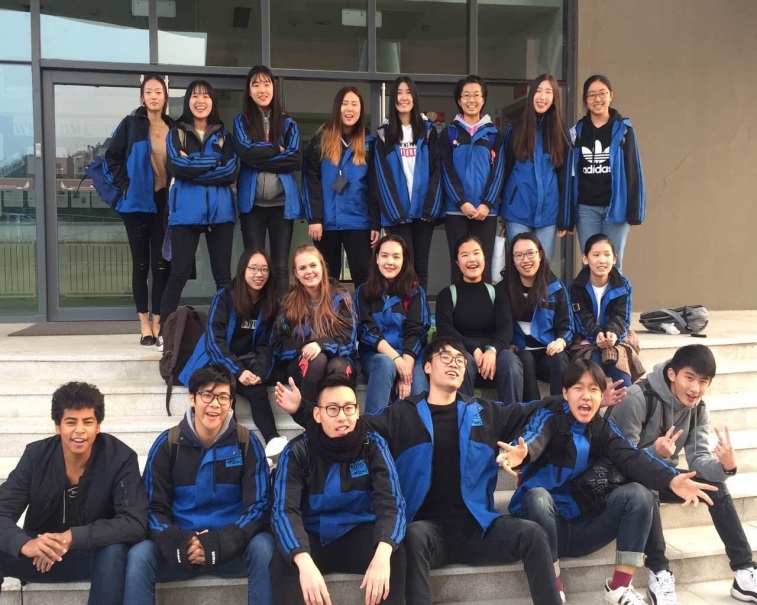 QISS Upper Physical Education Newsletter #26
Weekly Activities: 3/27/2017-3/31/2017				Grade 7: Soccer Games		HS PE 1&2: Soccer- Extensions
	Nutrition and Wellness- Human Sexuality        General News:	1. Boys and Girls Games all week!	2. ASAP continues this week!	3. Baseball Camp this Sunday, April 2nd!	4. Track and Field PRACTICE Monday and Wednesday!	5. Have a great Break!	Things to bring:	1. Comfortable PE Attire: Shoes, 	    shorts/Pants, T-shirt/Long sleeve 		    shirt	2. Bring a change of clothes to each  	    class to earn full points	3. Homework Assignments turned in on  		time please!
Shot of the Week: 
  Athletics!!
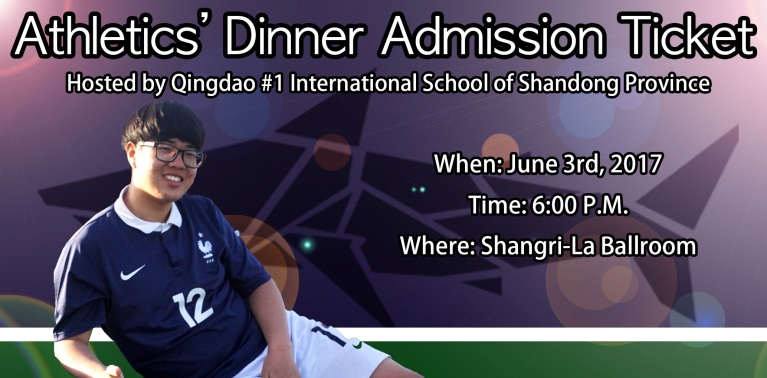 QISS Upper Physical Education Newsletter #27
Weekly Activities: 4/10/2017-4/14/2017				Grade 7: Baseball-Throwing		HS PE 1&2: Baseball-Throwing for accuracy
	Nutrition and Wellness- Human SexualityGeneral News:	1. QISN Soccer Tournament All Week!	2. ASAP continues this week!	3. Baseball Camp this Sunday April 16th!	4. Track and Field PRACTICE Monday and 	Wednesday!	5. ACAMIS Soccer next week!	Things to bring:	1. Comfortable PE Attire: Shoes, 	    shorts/Pants, T-shirt/Long sleeve 		    shirt	2. Bring a change of clothes to each  	    class to earn full points	3. Homework Assignments turned in on  		time please!
Shot of the Week: 
  Athletics!!
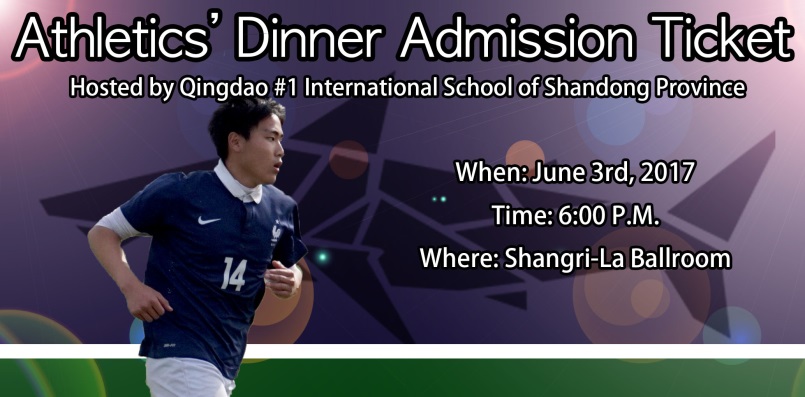 QISS Upper Physical Education Newsletter #28
Shot of the Week: 
  Athletics!!
Weekly Activities: 4/17/2017-4/21/2017		Grade 7: baseball- Hitting and Fielding	HS PE 1&2: Soccer- Hitting and Fielding
	Nutrition and Wellness- Human SexualityGeneral News:	1. ACAMIS Soccer Tournament this week!	2. ASAP continues this week!	3. Lower School Soccer starts in May	4. Track and Field PRACTICE Monday and 	Wednesday!	5. Athletic Dinner Tickets on Sale!	Things to bring:	1. Comfortable PE Attire: Shoes, 	    shorts/Pants, T-shirt/Long sleeve 	    shirt	2. Bring a change of clothes to each  	    class to earn full points	3. Homework Assignments turned in on  		time please!
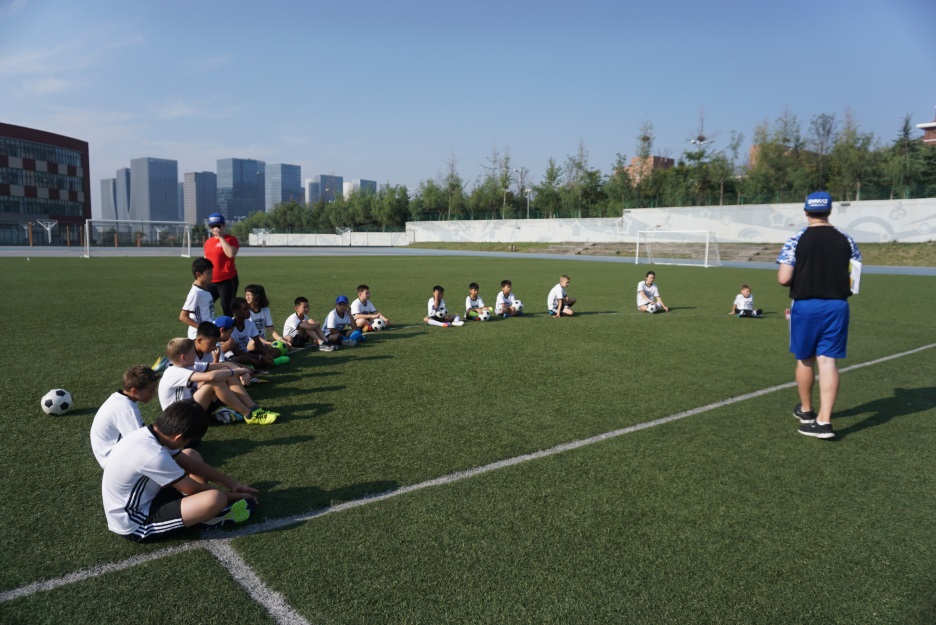 QISS Upper Physical Education Newsletter #29
Shot of the Week: 
  Athletics!!
Weekly Activities: 4/24/2017-4/28/2017		Grade 7: baseball- Hitting and Fielding	HS PE 1&2: Soccer- Hitting and Fielding
	Nutrition and Wellness- Human SexualityGeneral News:	1. ACAMIS Soccer Tournament this week!	2. ASAP continues this week!	3. Lower School Soccer starts in May	4. Track and Field PRACTICE Monday and 	Wednesday!	5. Athletic Dinner Tickets on Sale!	Things to bring:	1. Comfortable PE Attire: Shoes, 	    shorts/Pants, T-shirt/Long sleeve 	    shirt	2. Bring a change of clothes to each  	    class to earn full points	3. Homework Assignments turned in on  		time please!
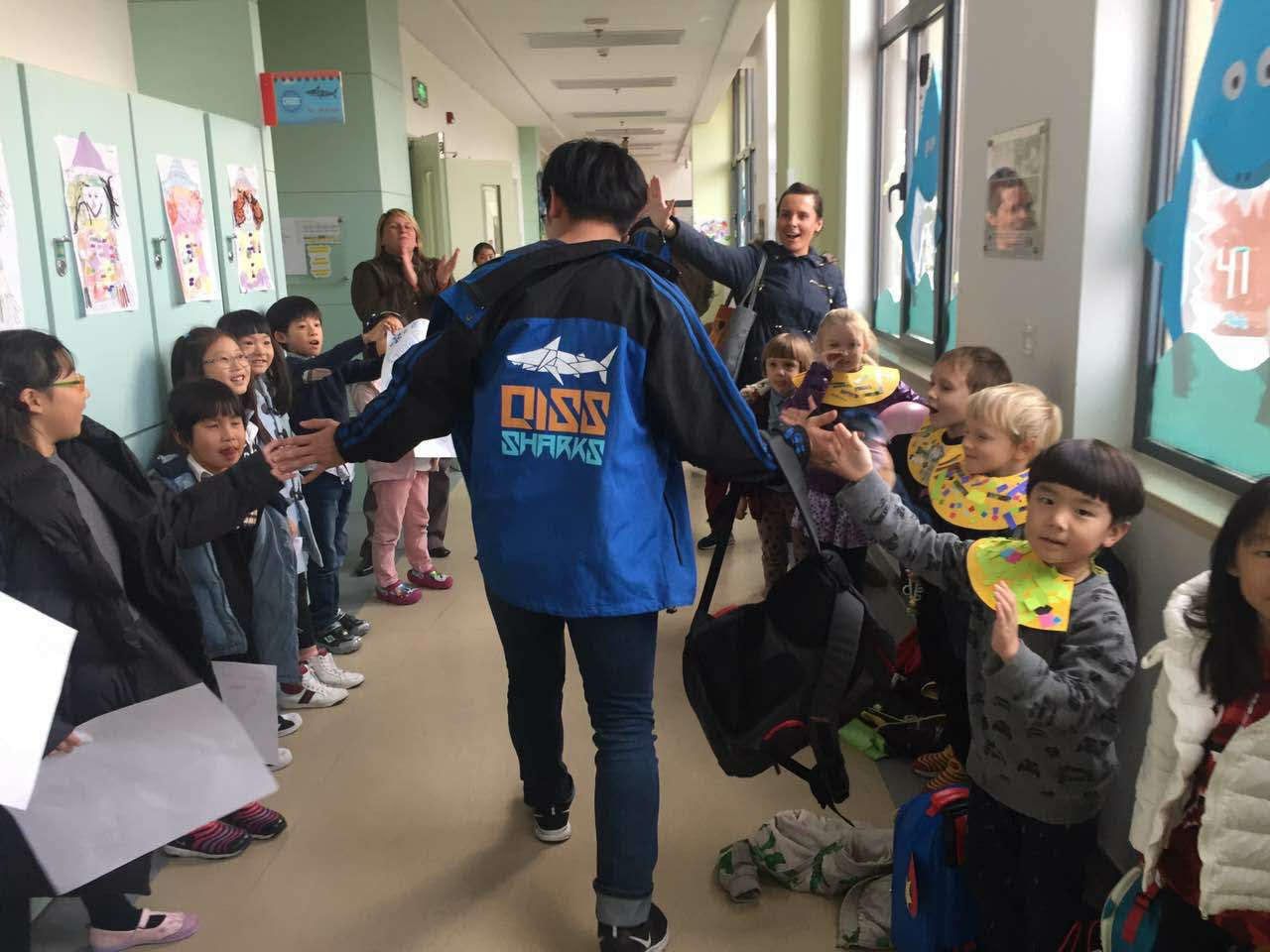